Pentecost
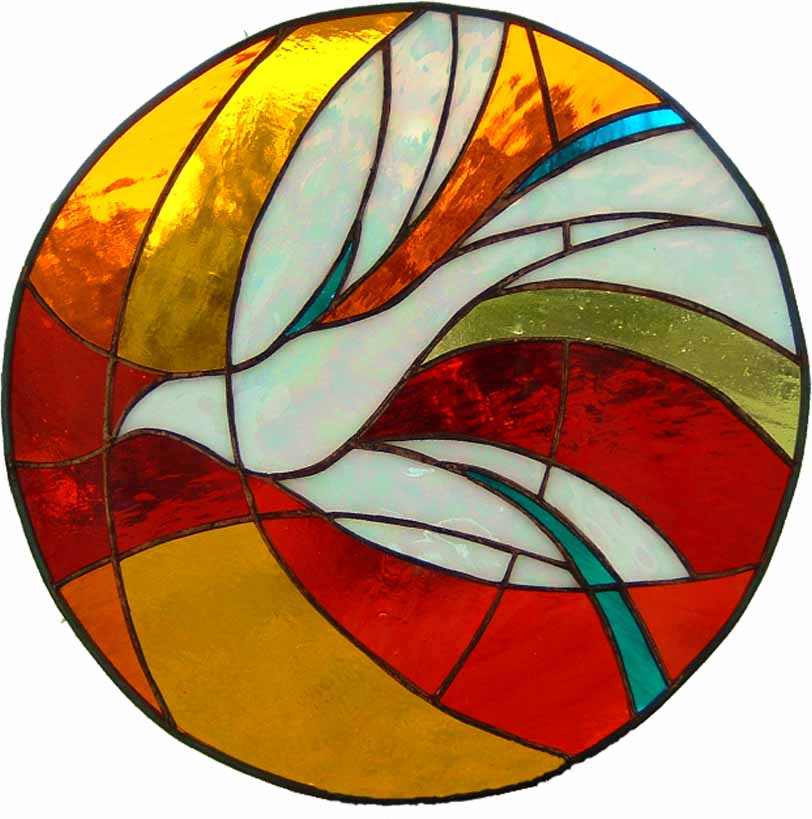 Who are you?
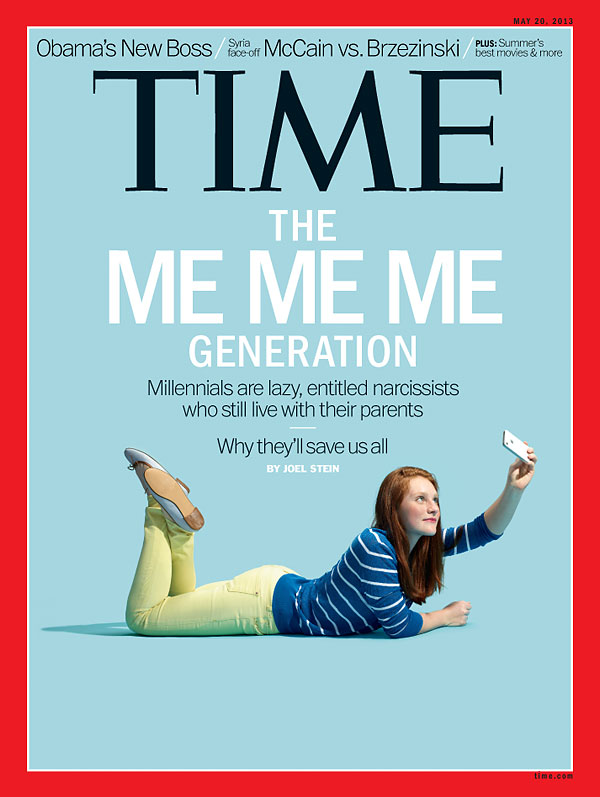 nar·cis·sism
"When they're little it seems cute to tell them they're special or a princess or a rock star or whatever their T-shirt says. When they're 14 it's no longer cute.“ All that self-esteem leads them to be disappointed when the world refuses to affirm how great they know they are.

http://www.time.com/time/subscriber/article/0,33009,2143001-2,00.html
It’s not about you.
Who are you?
Who Am I in Christ?
I am accepted...
John 1:12 	I am God's child.
John 15:15 	As a disciple, I am a friend of Jesus Christ.
Romans 5:1 	I have been justified.
1 Corinthians 6:17 	I am united with the Lord, and I am one with Him in spirit.
1 Corinthians 6:19-20 	I have been bought with a price and I belong to God.
1 Corinthians 12:27 	I am a member of Christ's body.
Ephesians 1:3-8 	I have been chosen by God and adopted as His child.
Colossians 1:13-14 	I have been redeemed and forgiven of all my sins.
Colossians 2:9-10 	I am complete in Christ.
Hebrews 4:14-16 	I have direct access to the throne of grace through Jesus Christ.
I am secure...
Romans 8:1-2 	I am free from condemnation.
Romans 8:28 	I am assured that God works for my good in all circumstances.
Romans 8:31-39 	I am free from any condemnation brought against me and I cannot be separated from the love of 
God.
2 Corinthians 1:21-22 	I have been established, anointed and sealed by God.
Colossians 3:1-4 	I am hidden with Christ in God.
Philippians 1:6 	I am confident that God will complete the good work He started in me.
Philippians 3:20 	I am a citizen of heaven.
2 Timothy 1:7 	I have not been given a spirit of fear but of power, love and a sound mind.
1 John 5:18 	I am born of God and the evil one cannot touch me.
I am significant...
John 15:5 	I am a branch of Jesus Christ, the true vine, and a channel of His life.
John 15:16 	I have been chosen and appointed to bear fruit.
1 Corinthians 3:16 	I am God's temple.
2 Corinthians 5:17-21 	I am a minister of reconciliation for God.
Ephesians 2:6 	I am seated with Jesus Christ in the heavenly realm.
Ephesians 2:10 	I am God's workmanship.
Ephesians 3:12 	I may approach God with freedom and confidence.
Philippians 4:13 	I can do all things through Christ, who strengthens me. 

<http://www.ficm.org/index.php?command=textwhoamiinchrist>